Bułgaria2011
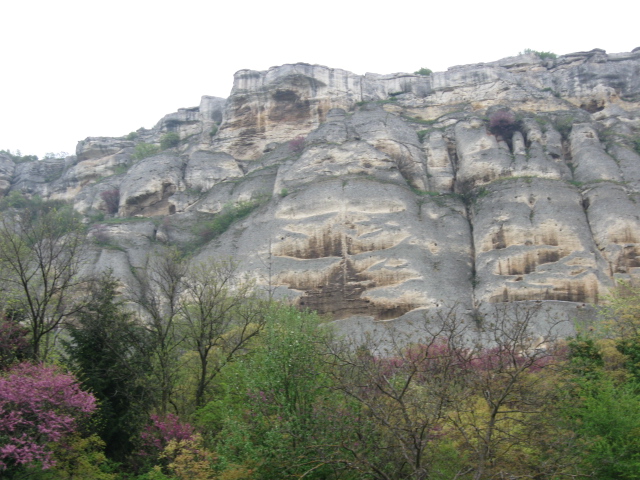 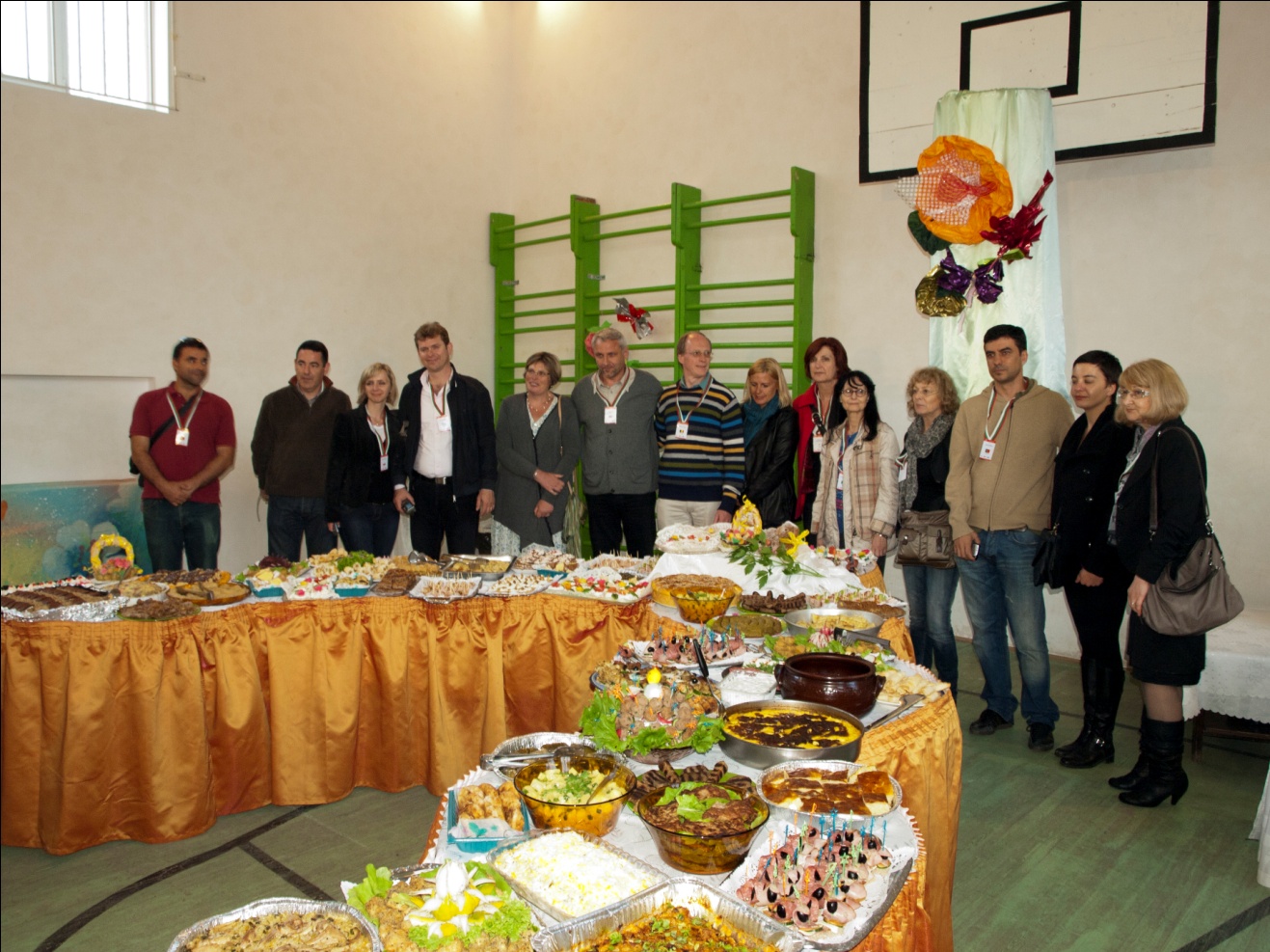 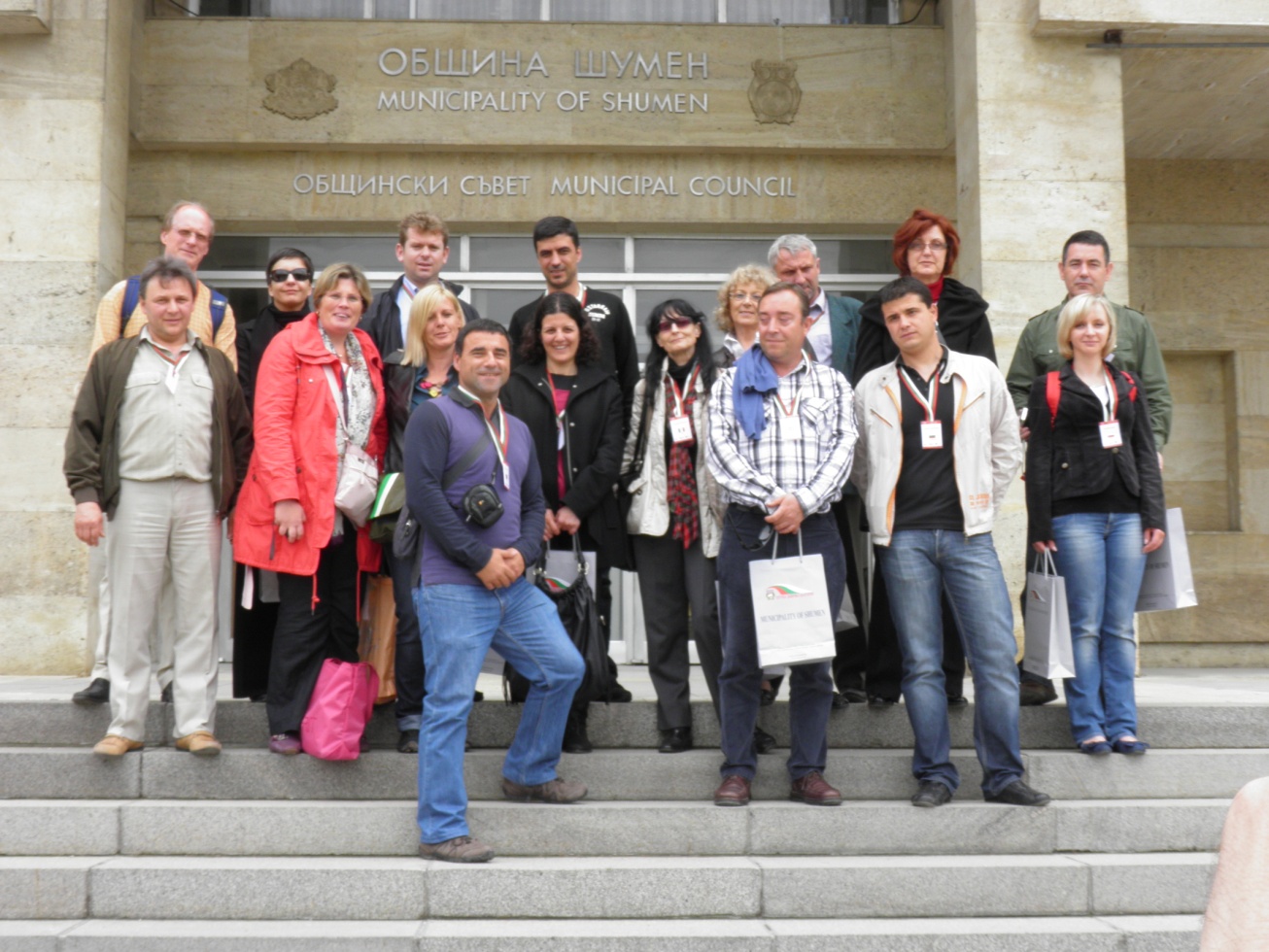 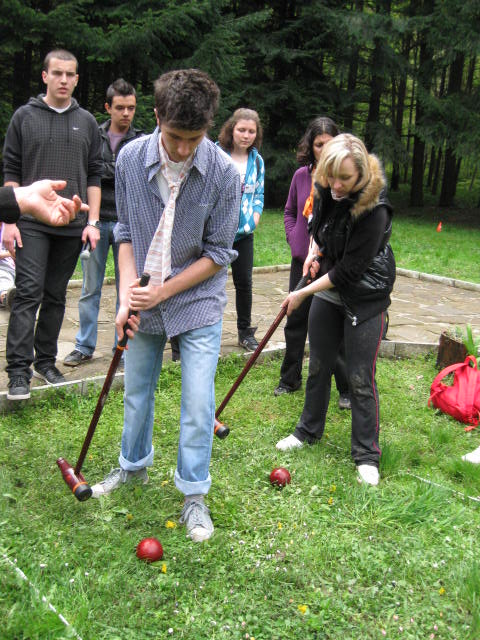 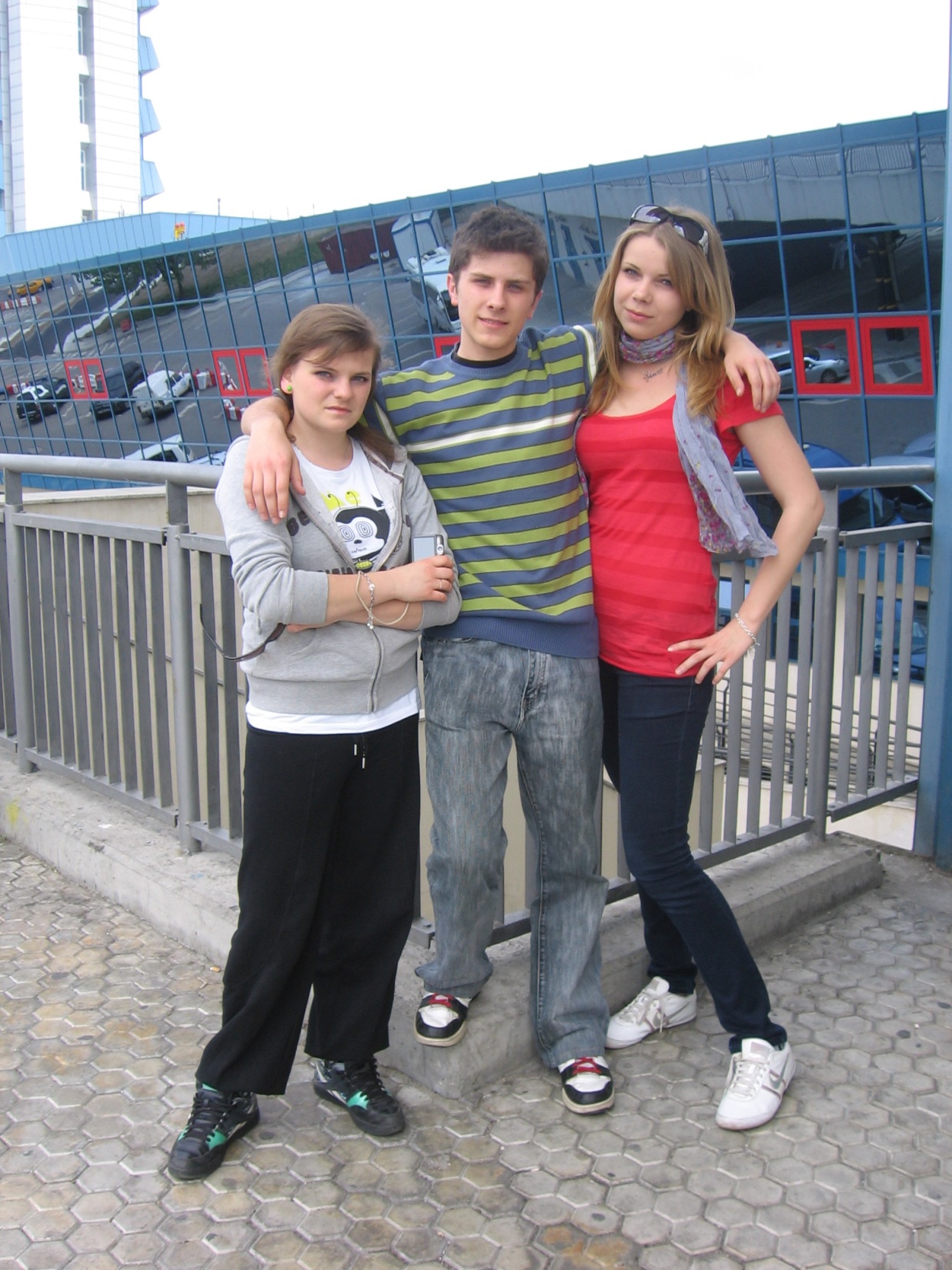 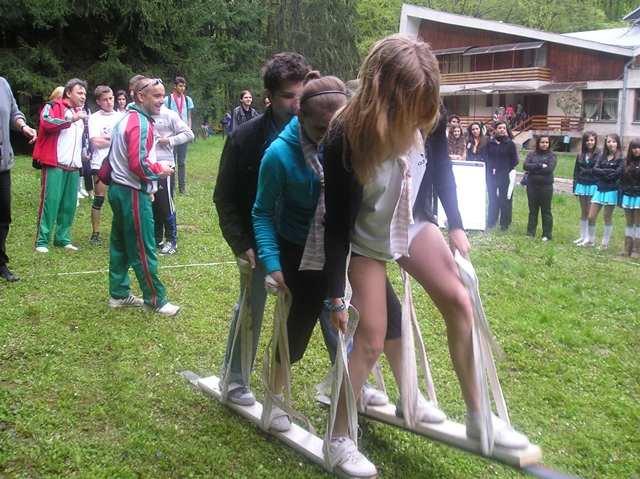 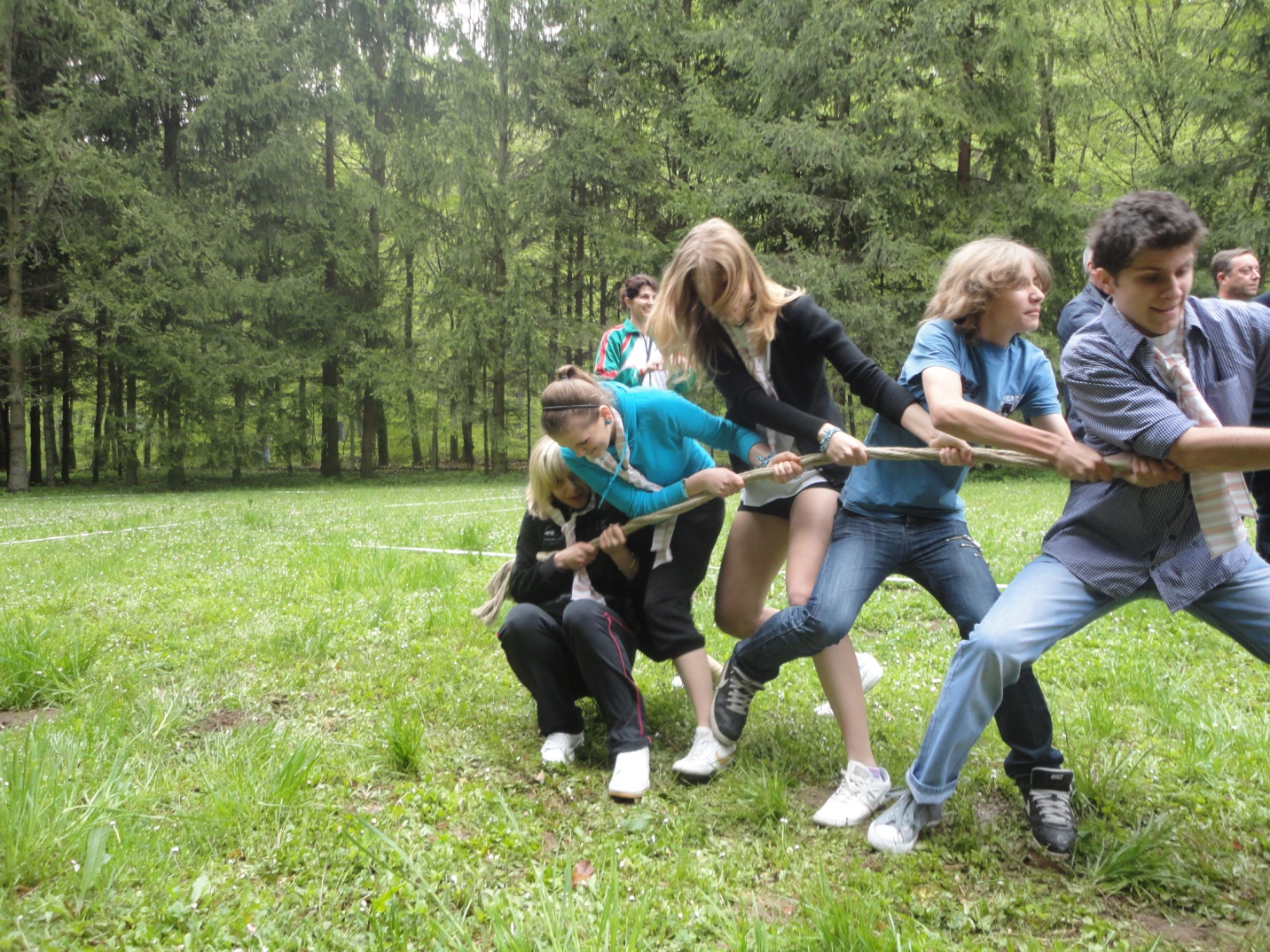 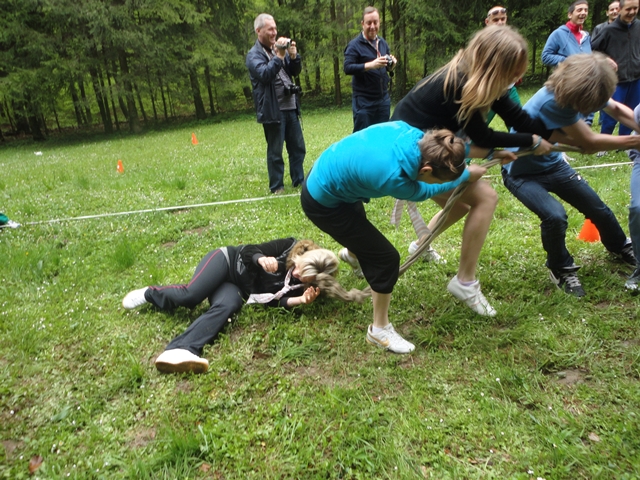 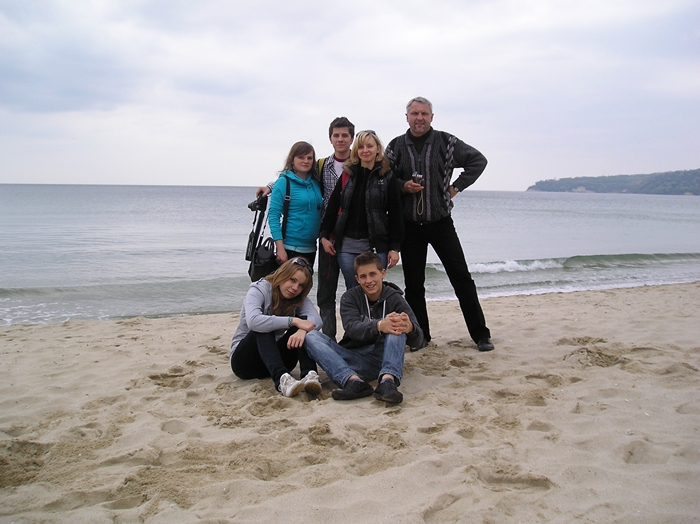 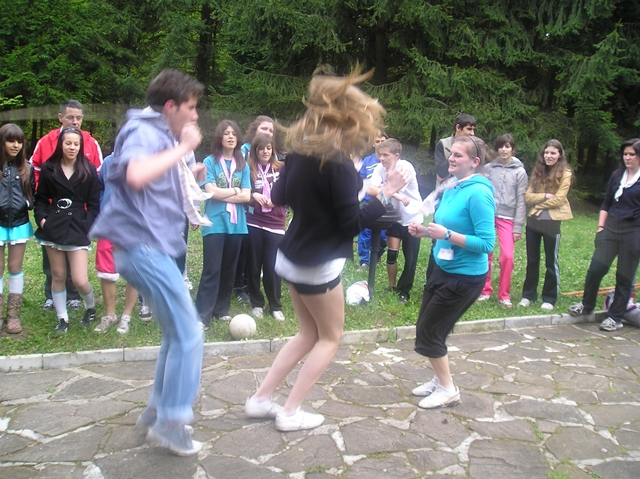 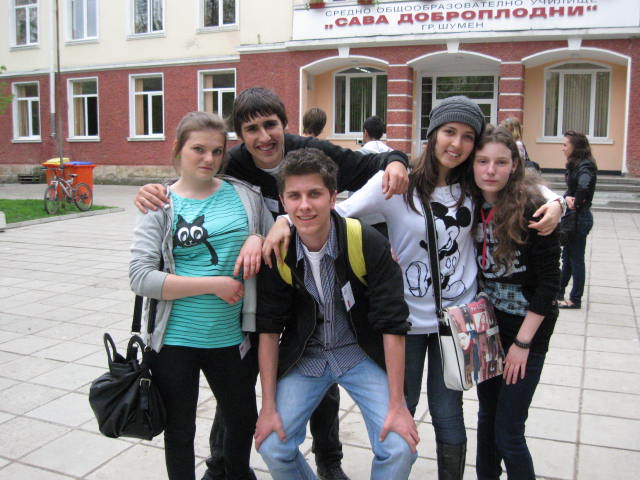 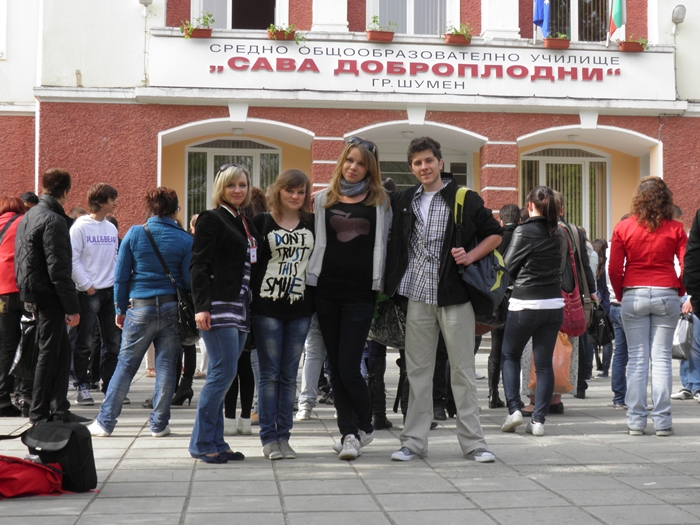 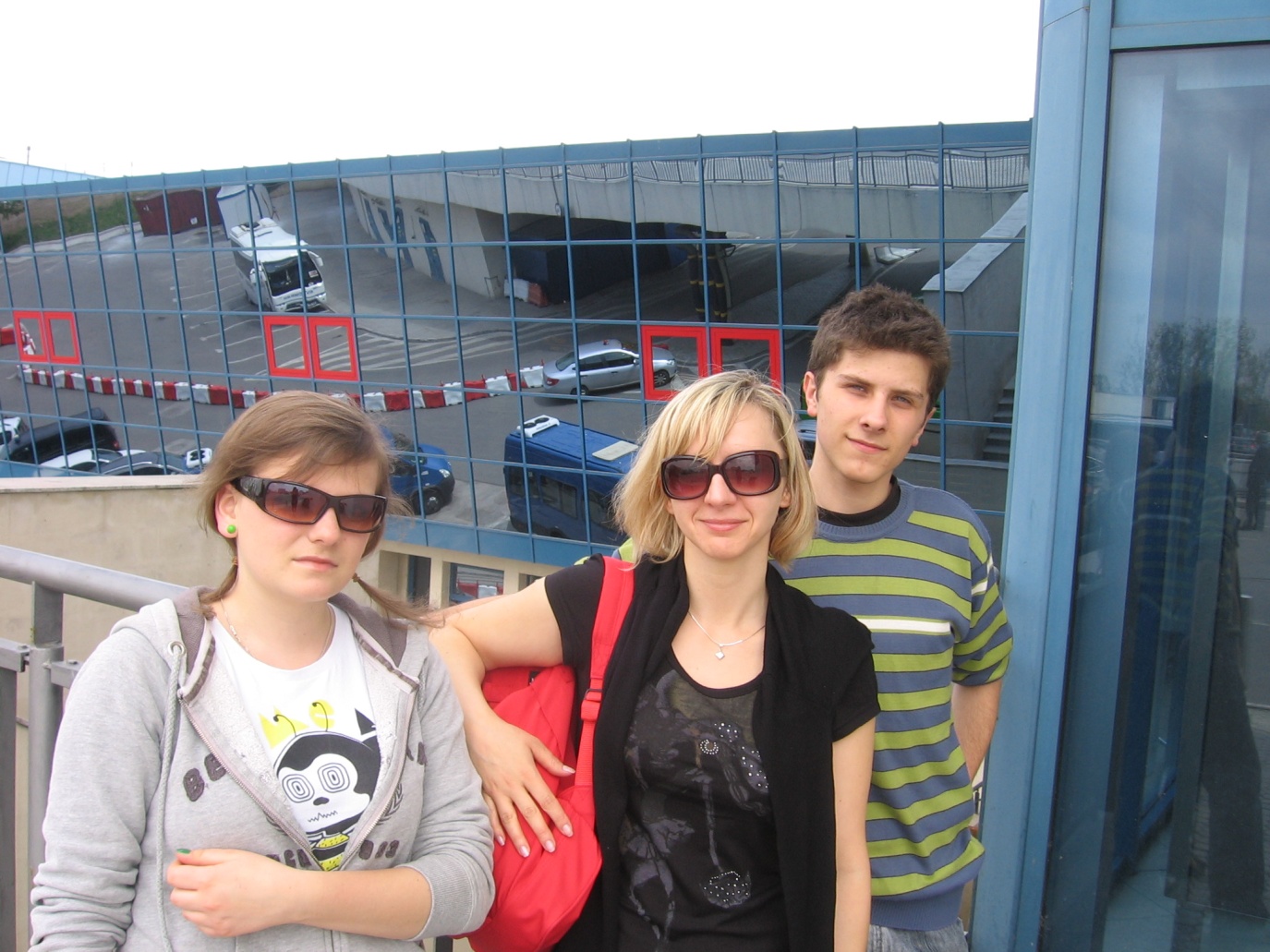 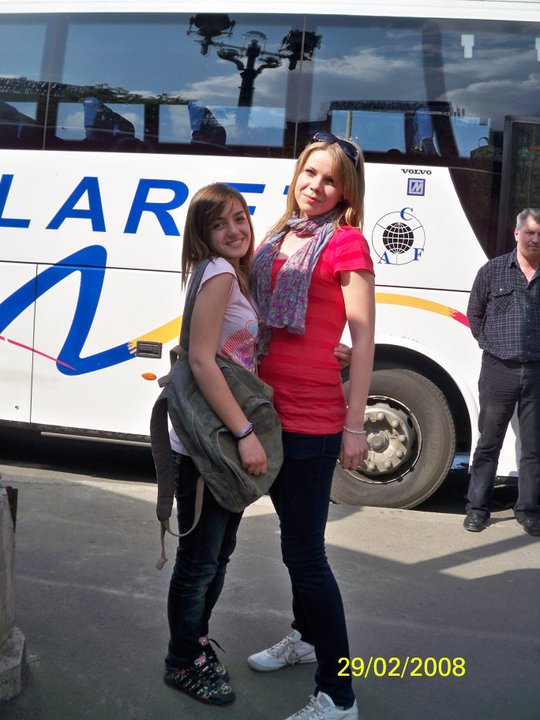 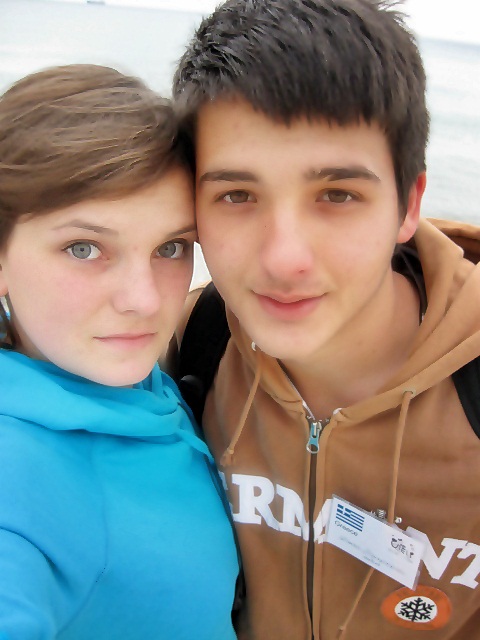 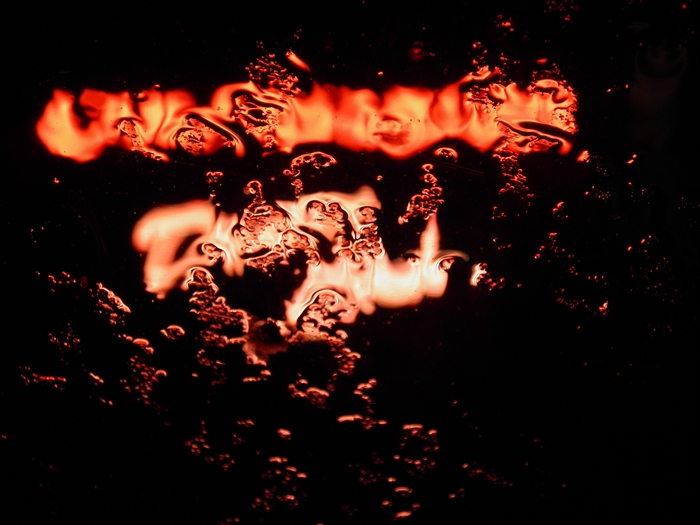 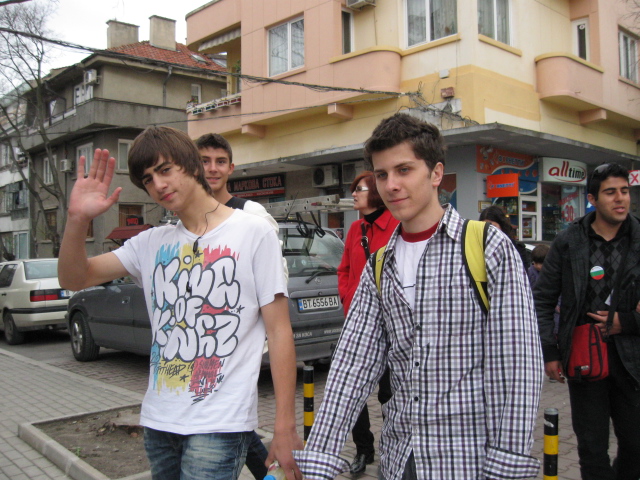 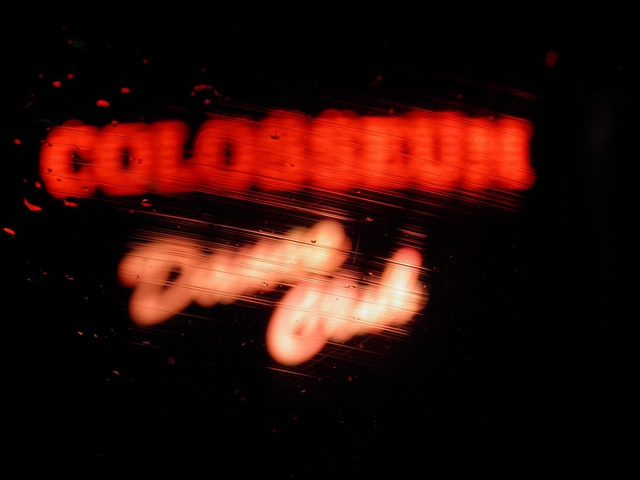 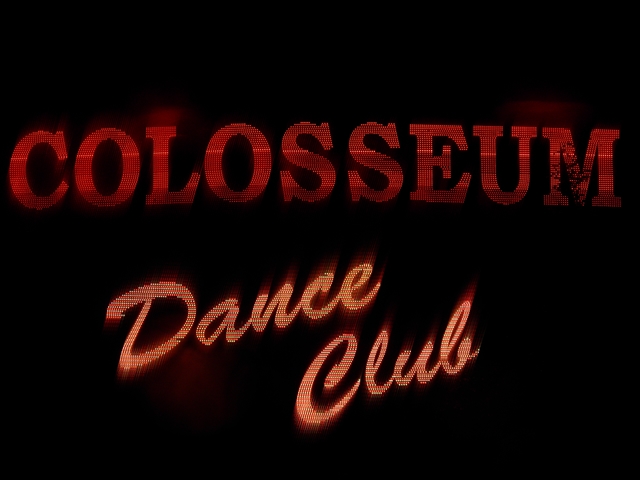 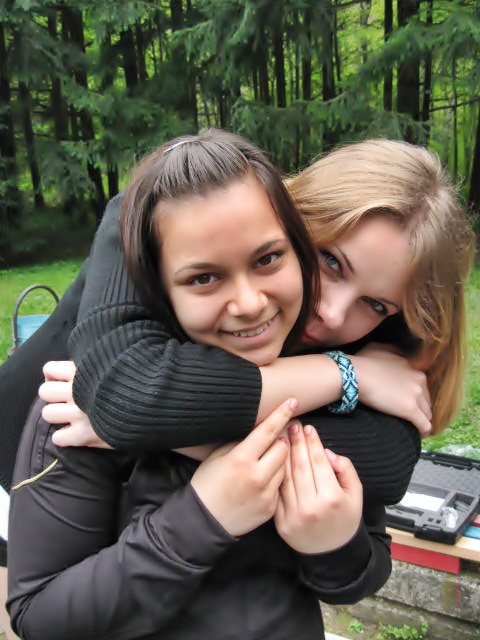 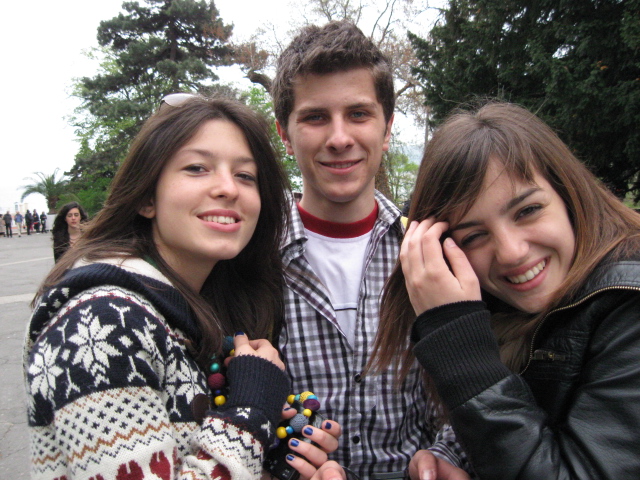 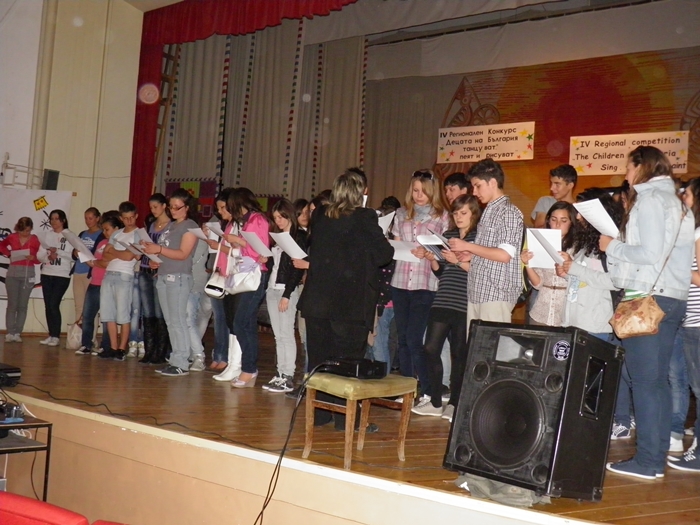 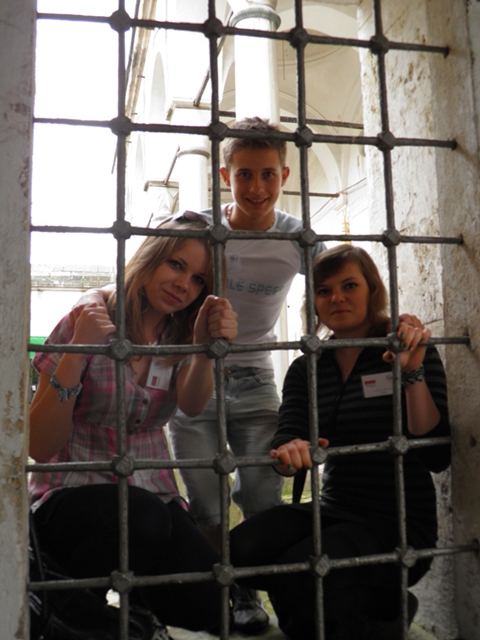 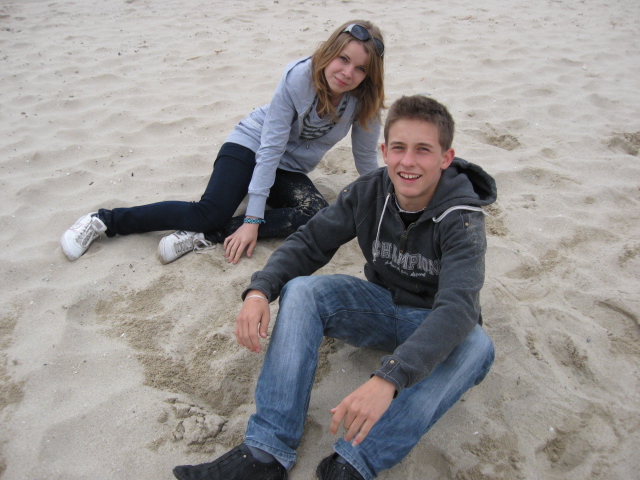 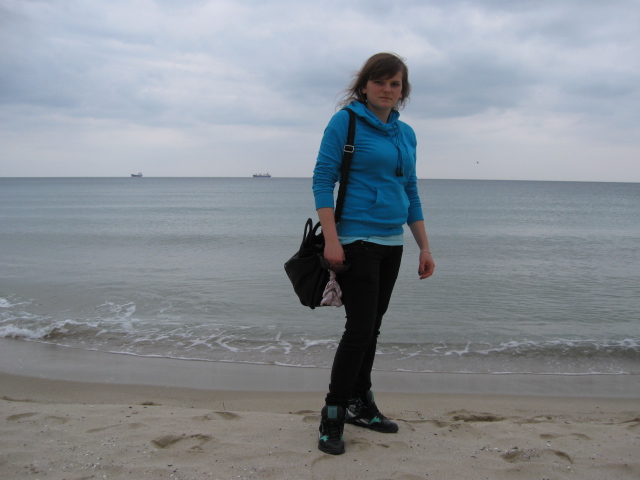 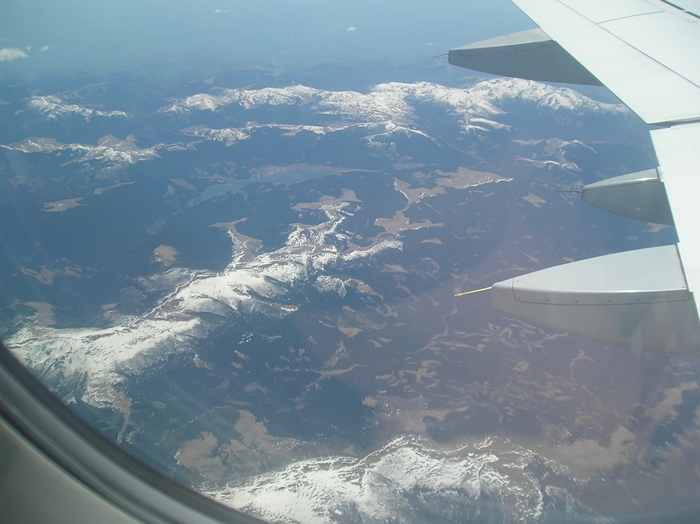 Koniec